Maminko, Vaše miminko neslyší…Až vyroste, bude třeba lékařem nebo lingvistou
Mgr. Andrea Hudáková, Ph.D.
ilustrace Bc. Kateřina Holubová

25. 10. 2018, Liberec
Konference Vysokoškolské studium bez bariér
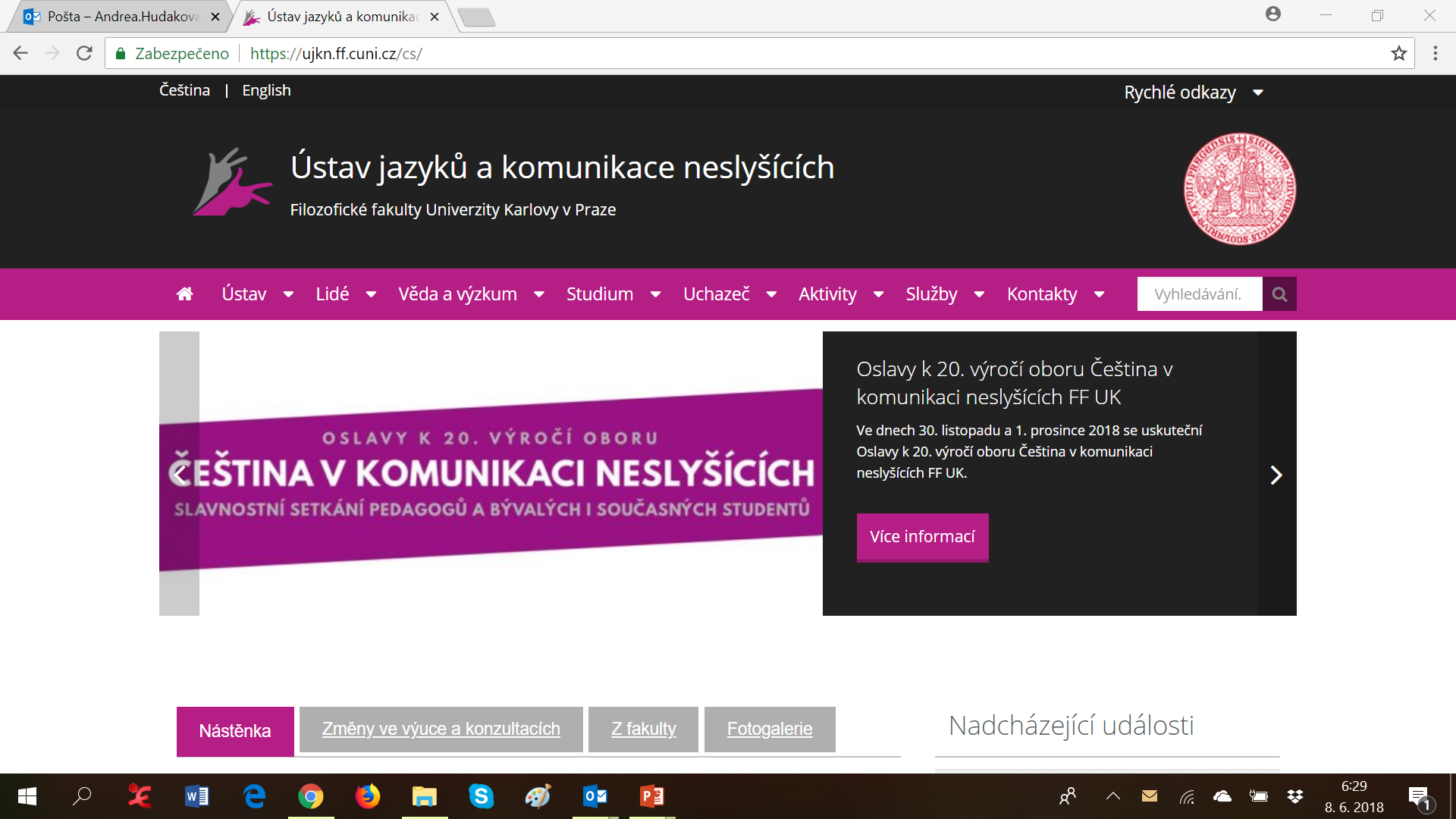 Struktura příspěvku
Neslyšící studenti na Univerzitě Karlově
Souvislosti
Neslyšící studenti
studenti prelingválně neslyšící/nedoslýchaví
studenti ohluchlí – neslyšící/nedoslýchaví
studenti s jednostrannou hluchotou/nedoslýchavostí
studenti s tinnitem
studenti se sluchadly, s KI, s jinými pomůckami, bez pomůcek
studenti s dalšími spec. potřebami (studenti se zrakovým postižením, s psychickými obtížemi, s poruchami autistického spektra, se specifickými poruchami učení…)
Deaf
Many different characters, situations, variables…
… everybody is an original with his/her unrepeatable life story

                  Is it green, or is it blue? What color is it?


Like it is so hard exactly descript turquoise color… It is so hard descript a typical deaf/Deaf person
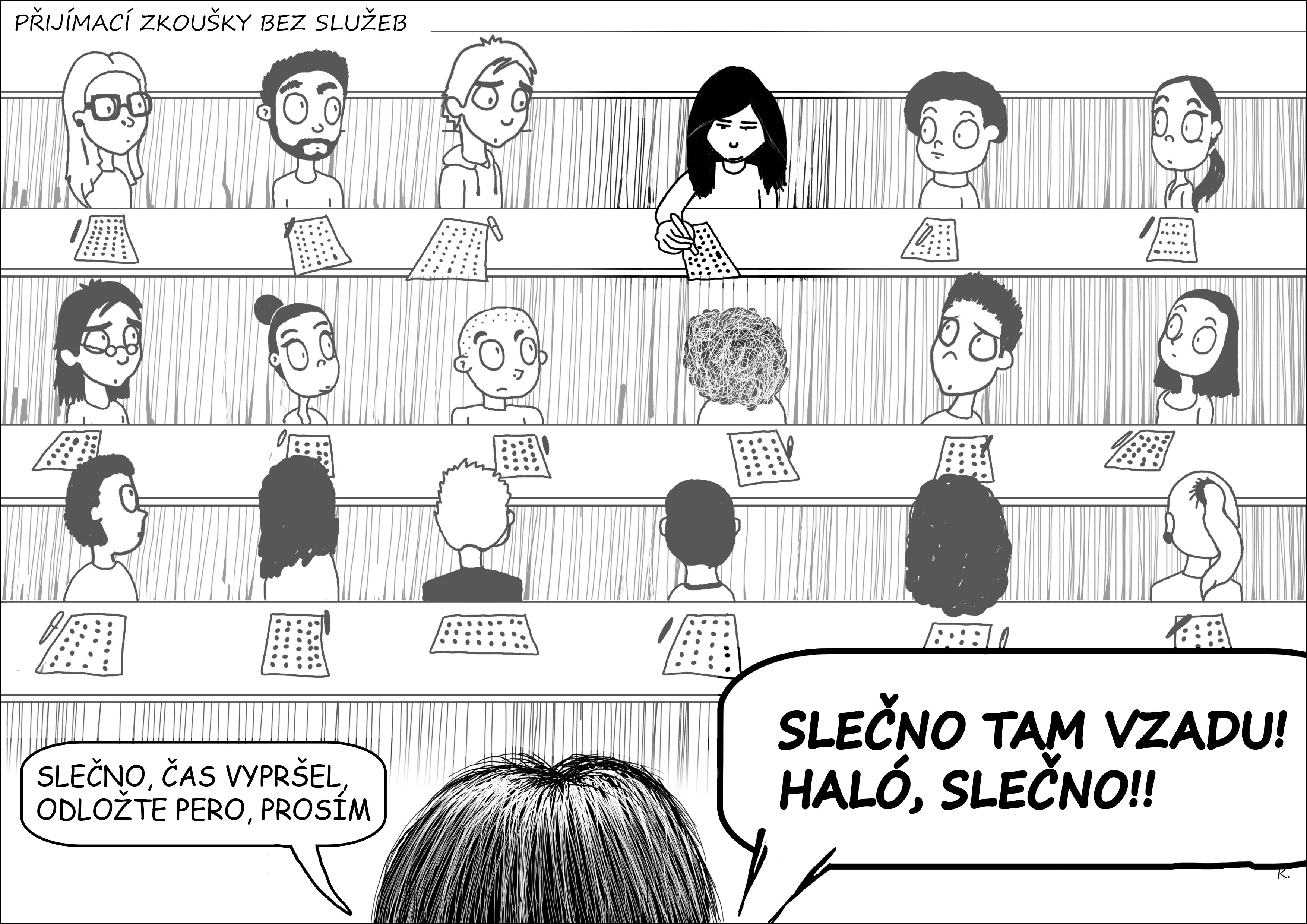 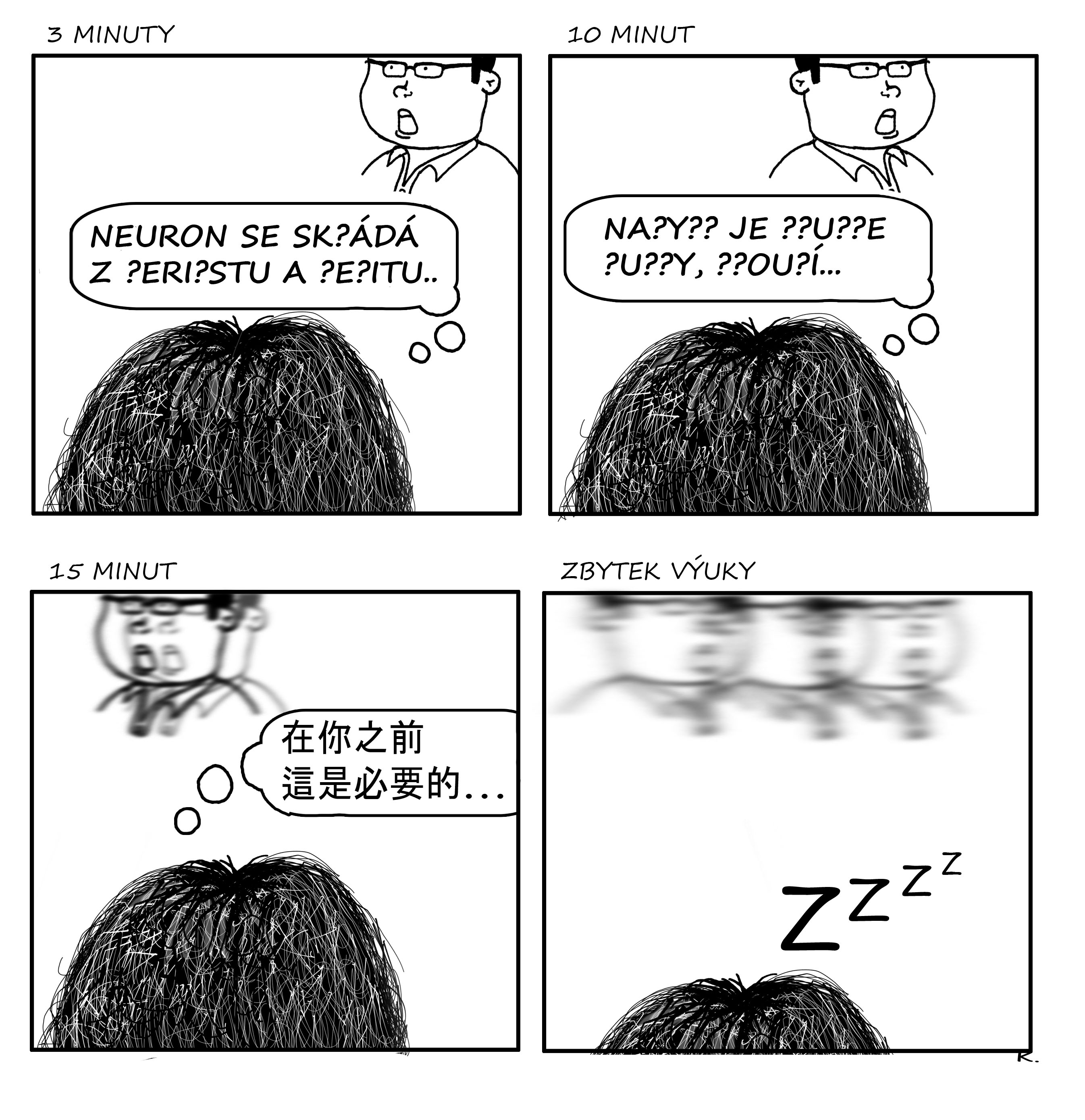 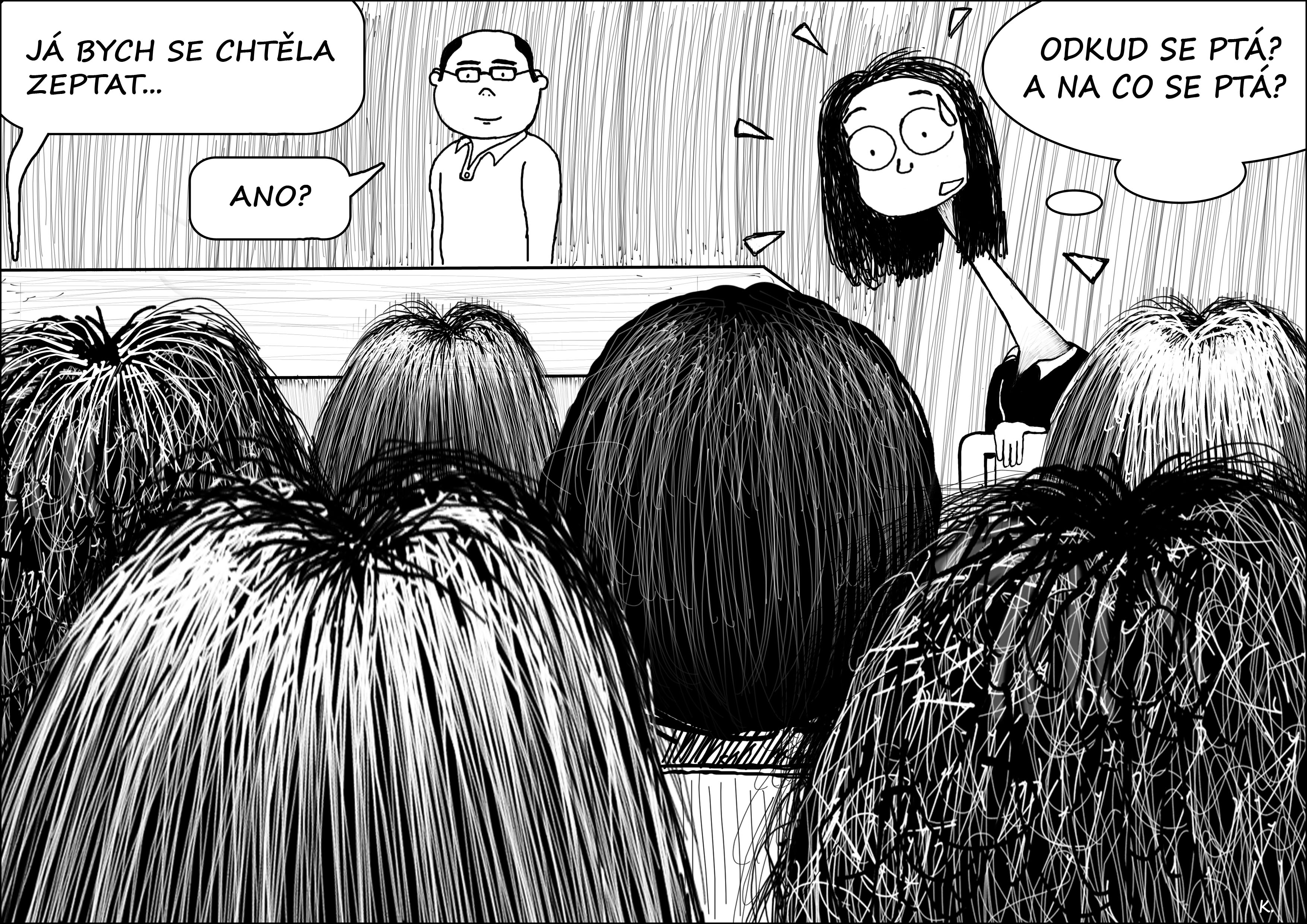 Neslyšící studenti na VŠ
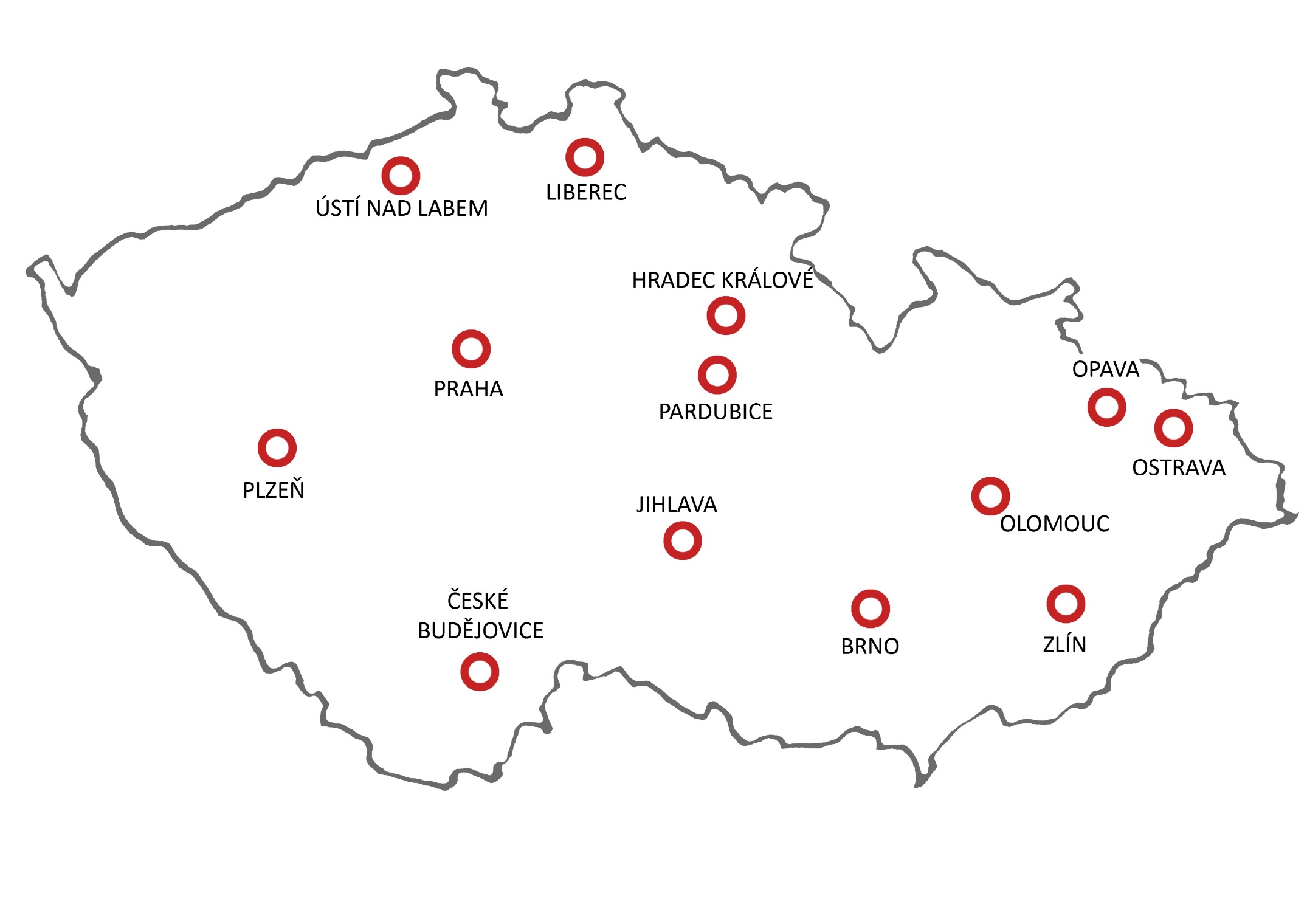 1998
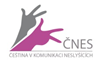 1992
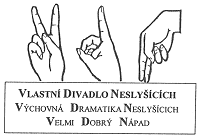 26 veřejných VŠ
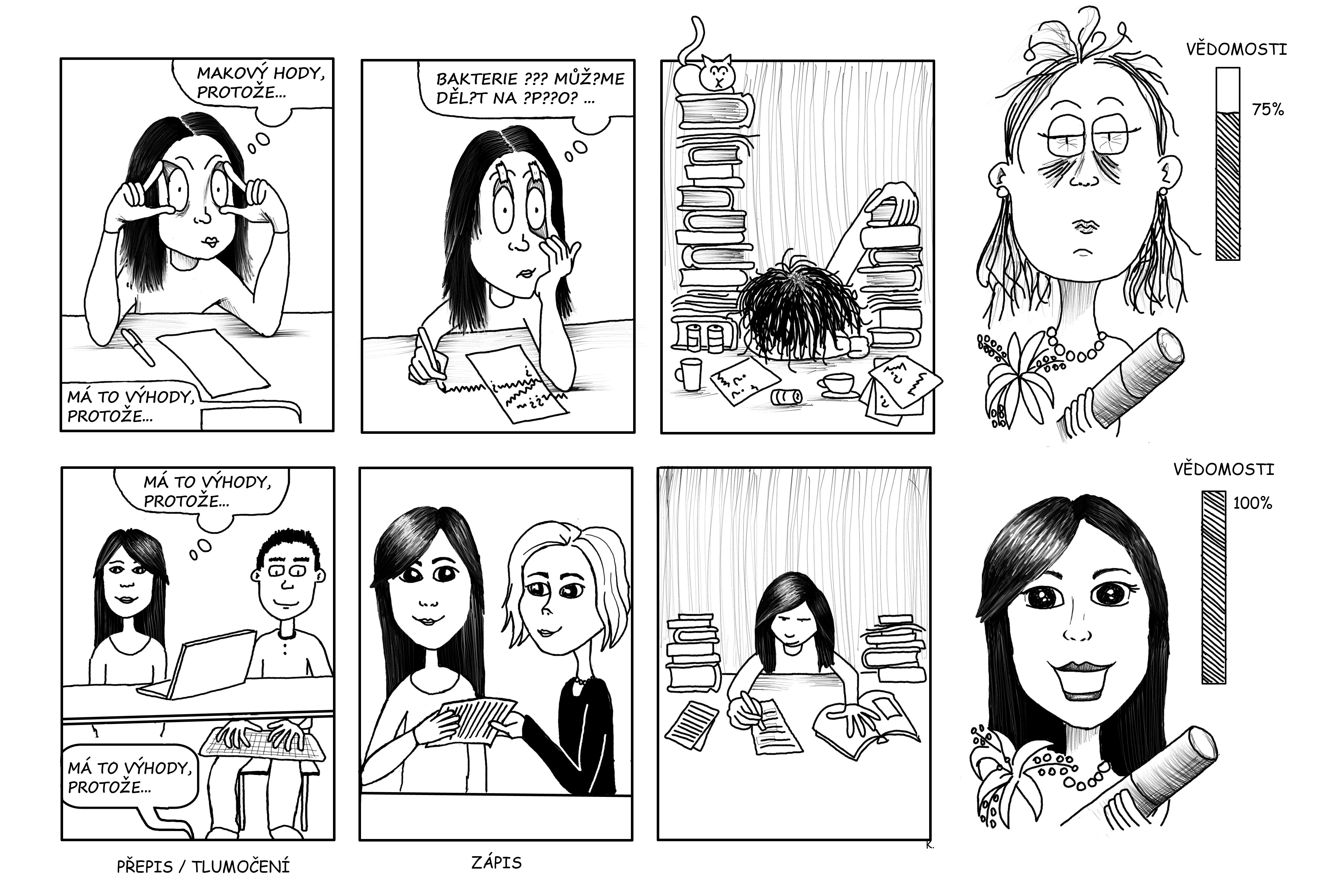 Neslyšící studenti na VŠ – 2013
Neslyšící studenti na VŠ – 2015
Neslyšící studenti na VŠ – 2013 x 2015
Neslyšící studenti na VŠ
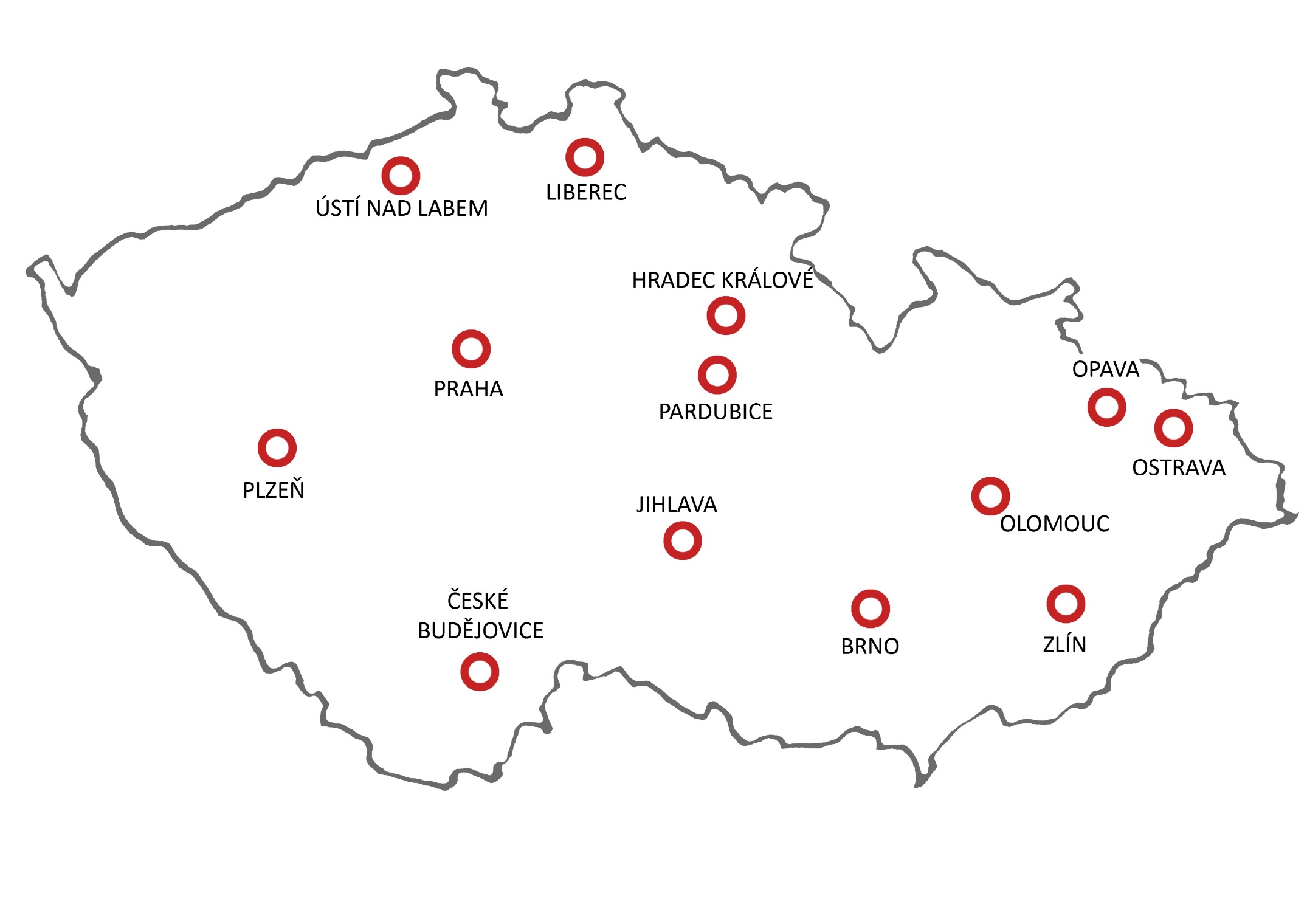 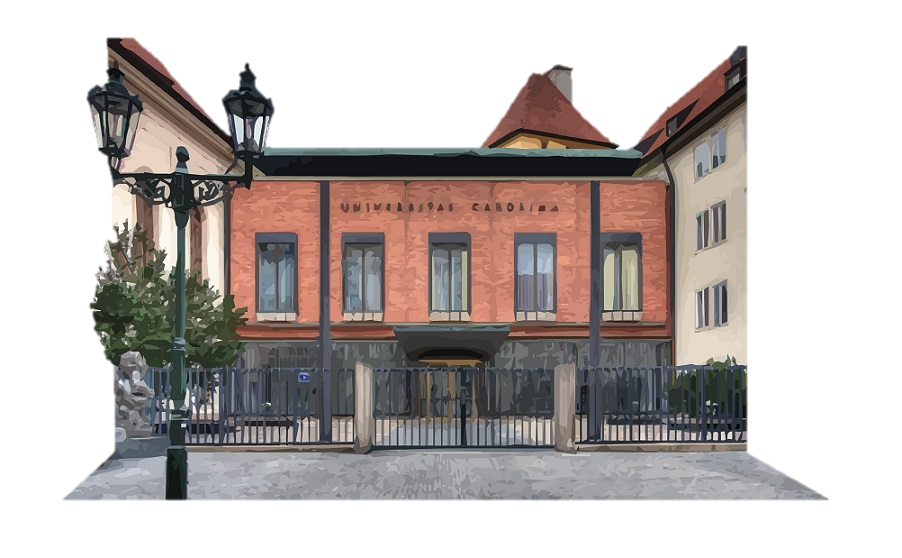 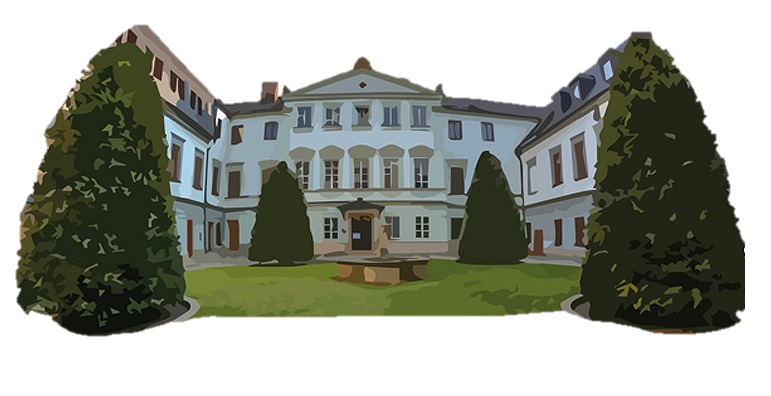 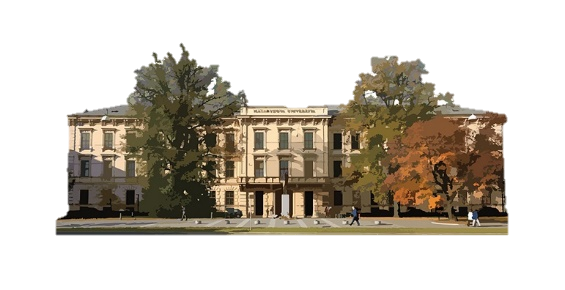 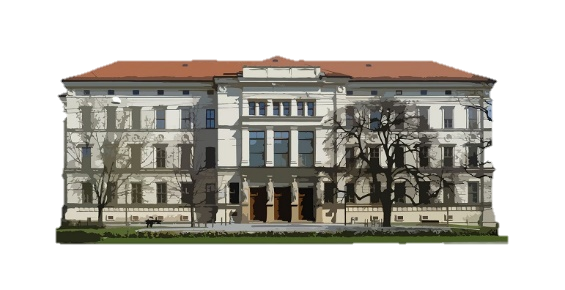 Neslyšící studenti na UK
Neslyšící studenti na UK
Metodický pokyn MŠMT k financování zvýšených nákladů na studium studentů se specifickými potřebami (*2012)
jednotné standardy (nepodkročitelné)

tlumočení
(simultánní) přepis
zápis
speciální výuka
další
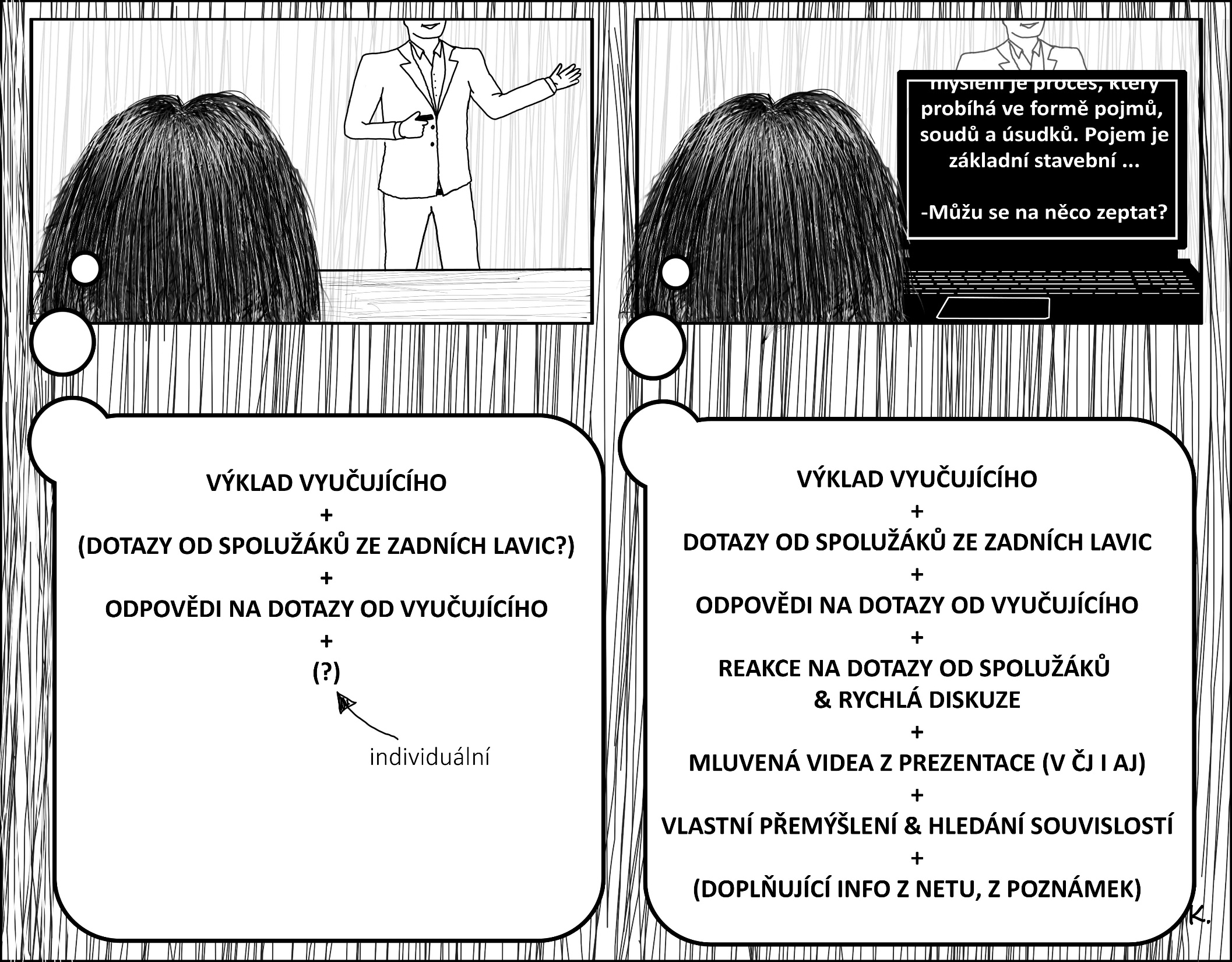 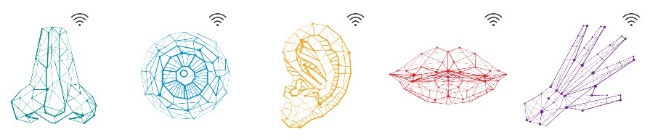 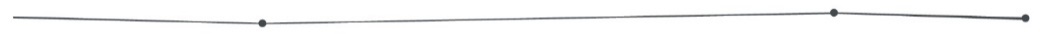 ne/být prozrazen,
ne/mít žádné zvýhodnění/výhody/úlevy oproti spolužákům,
ne/mít něco tolerováno,
ne/být brán jako normální student,
ne/chtít pomoc...

►skrývání sluchového postižení
►devalvace studia za využití podpory
Neslyšící studenti na UK
zkvalitňování podpory (včetně supervize a evaluace)
rozšiřování portfolia podpory (včetně využití nových technologií, pomůcek, rozšiřování konzultační a metodické podpory…)
zvyšování počtu neslyšících studentů a rozšiřování spektra oborů
stále větší rozrůzněnost studentů a jejich potřeb
Neslyšící studenti na UK
každý student je individualita utvářená synergií mnoha rozličných okolností

► podpora je vždy zcela unikátní, „šitá na míru konkrétnímu studentu v konkrétních situacích“, proměnlivá
Neslyšící studenti na VŠ
celkem by u nás mělo studovat 2 240–4 160 neslyšících studentů (64 % „neslyšící populace ve věku 18–23 let“)
studuje pouze 5–9 % „neslyšící populace ve věku 18–23 let“
Neslyšící studenti na VŠ
VŠ studuje 64 % „slyšící populace ve věku 18–23 let“, ale pouze 5–9 % „neslyšící populace ve věku 18–23 let“
podpora při studiu (na 26 veřejných VŠ)
bezplatná
široká (?)
standardizovaná (?)
úspěšnost srovnatelná se slyšícími studenty (?)
příčiny zanechání studia u slyšících a neslyšících studentů se často liší
Neslyšící studenti na VŠ
limity na straně VŠ
nepřipravenost školy jako systému a jednotlivých jeho článků
nezkušenost školy jako systému a jednotlivých jeho článků
Neslyšící studenti na VŠ
limity mimo VŠ
nepřipravenost neslyšících studentů
vědomosti, znalosti, kompetence
„měkké dovednosti“, studijní návyky, překonávání překážek, frustrační tolerance, vůle, sociální gramotnost, vychování
nezkušenost neslyšících studentů se studiem VŠ
sekundární handicapy omezují studenty mnohem více než nestandardní slyšení!
nízká očekávání neslyšících dětí vyplývající z nízkých očekávání rodičů a „pomáhajících odborníků“ (Golemův efekt)
Deafness
Deafness
Deafness
Deafness
Paradigm of deficit
Help overpower barriers
Early detection of deafness, accurate diagnostician
Early, effective, holistic and long-term healing: hearing devices, speech therapy, therapies targeting to overcome/clear abnormalities and problems caused by deafness
Support: strategies how to fit in mainstream, despite of deafness
Disability vs. silné stránky
paradigma deficitu  	      disability

paradigma potenciálu	         silné stránky
Paradigm of potential
Partnership with the respect to diversity of ways of life
Arrange conditions for maximal realization the human potential of Deaf in all spheres
Arrange conditions for living in visual world and sign language throughout all the life
UN Convention on the Rights of People with Disabilities
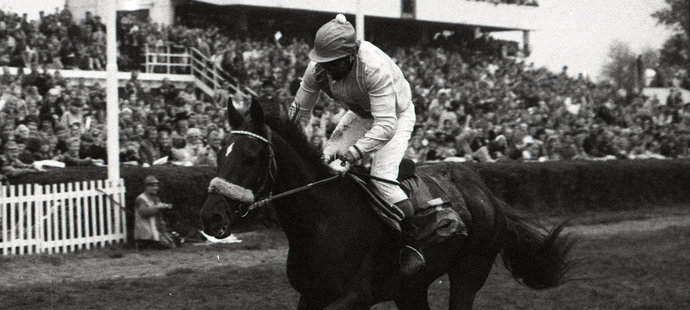 Lékárnice
Neslyšící studenti na UK
Neslyšící studenti na UK
Neslyšící studenti na UK
Neslyšící studenti na UK
Bc., NMgr. Mgr., PhD.
skoro 50 oborů (v ČJ, také v AJ)
pedagogika (čeština; angličtina; pedagogika; spec. pedagogika; vychovatelství…) 
společenské vědy (historie; sociologie; ekonomie; lingvistika – španělština, francouzština, koreanistika, romistika; hispanistika; Čeština v komunikaci neslyšících (lingvistika znakových jazyků); knihovnictví; informatika; právo; sociální práce; psychologie; teologie…)
tělesná výchova a sport
medicínské a zdravotnické obory (všeobecné lékařství, ergoterapie, farmacie, neurovědy…)
přírodní vědy (biologie; chemie; kartografie…)
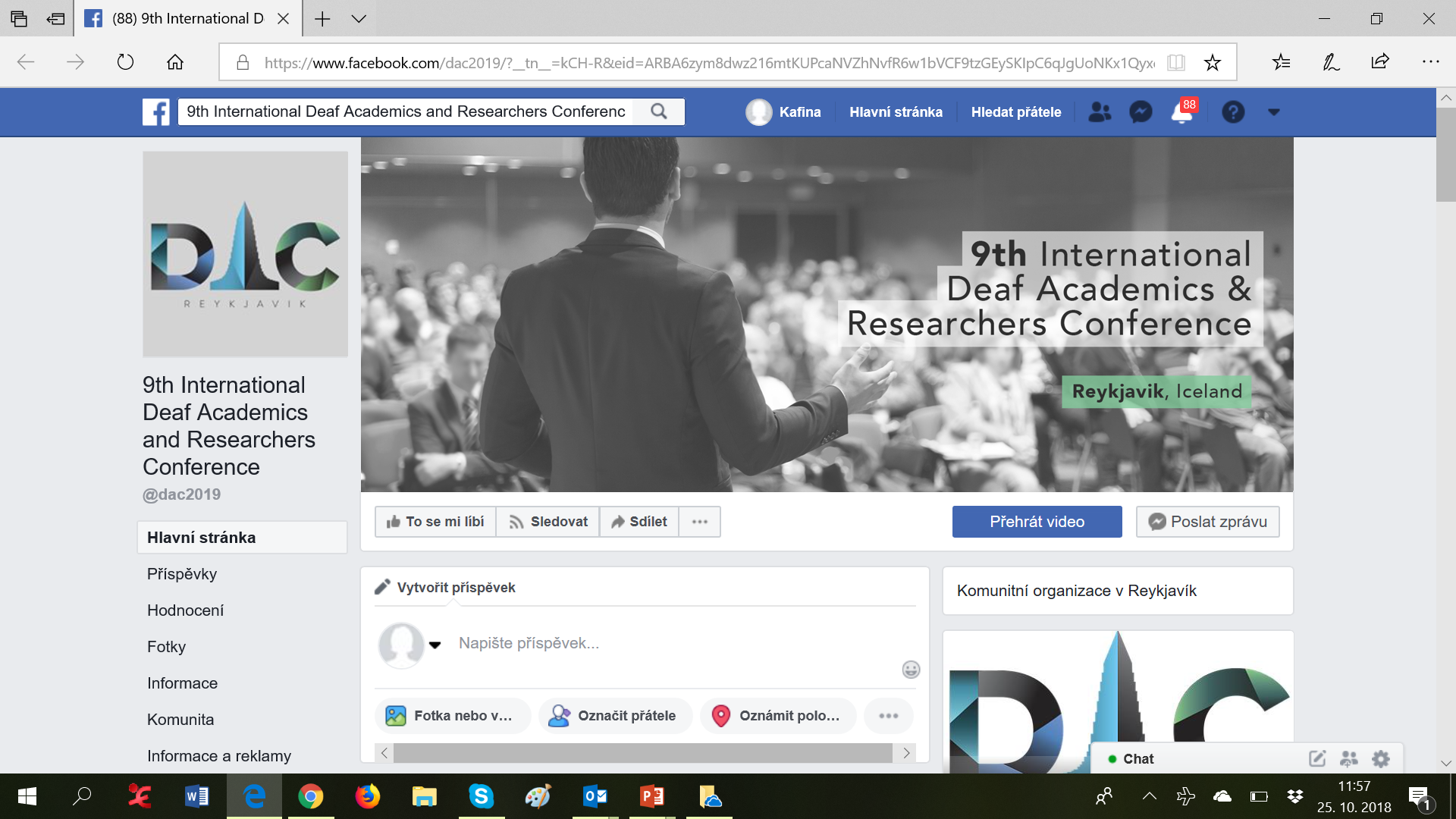 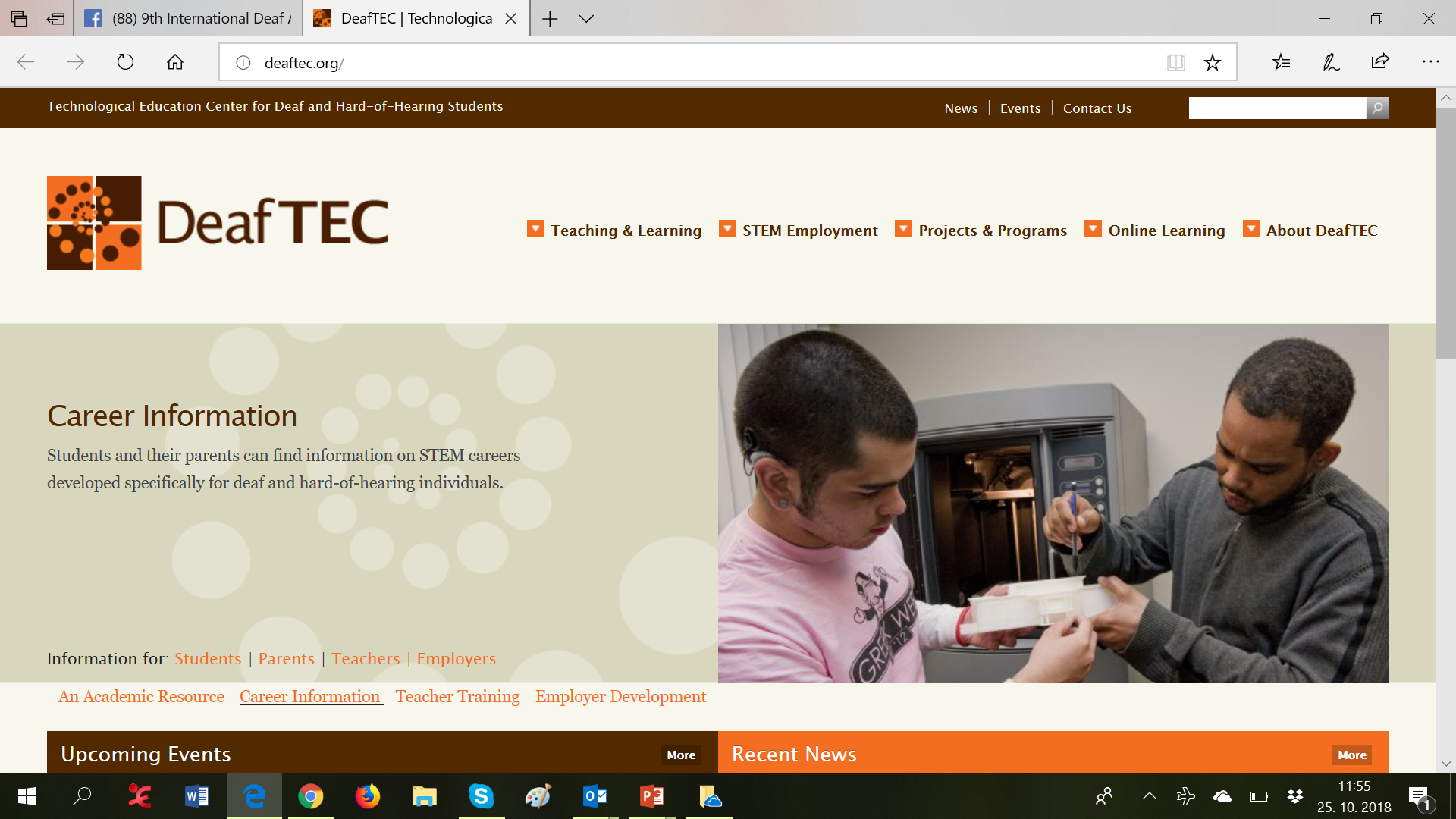 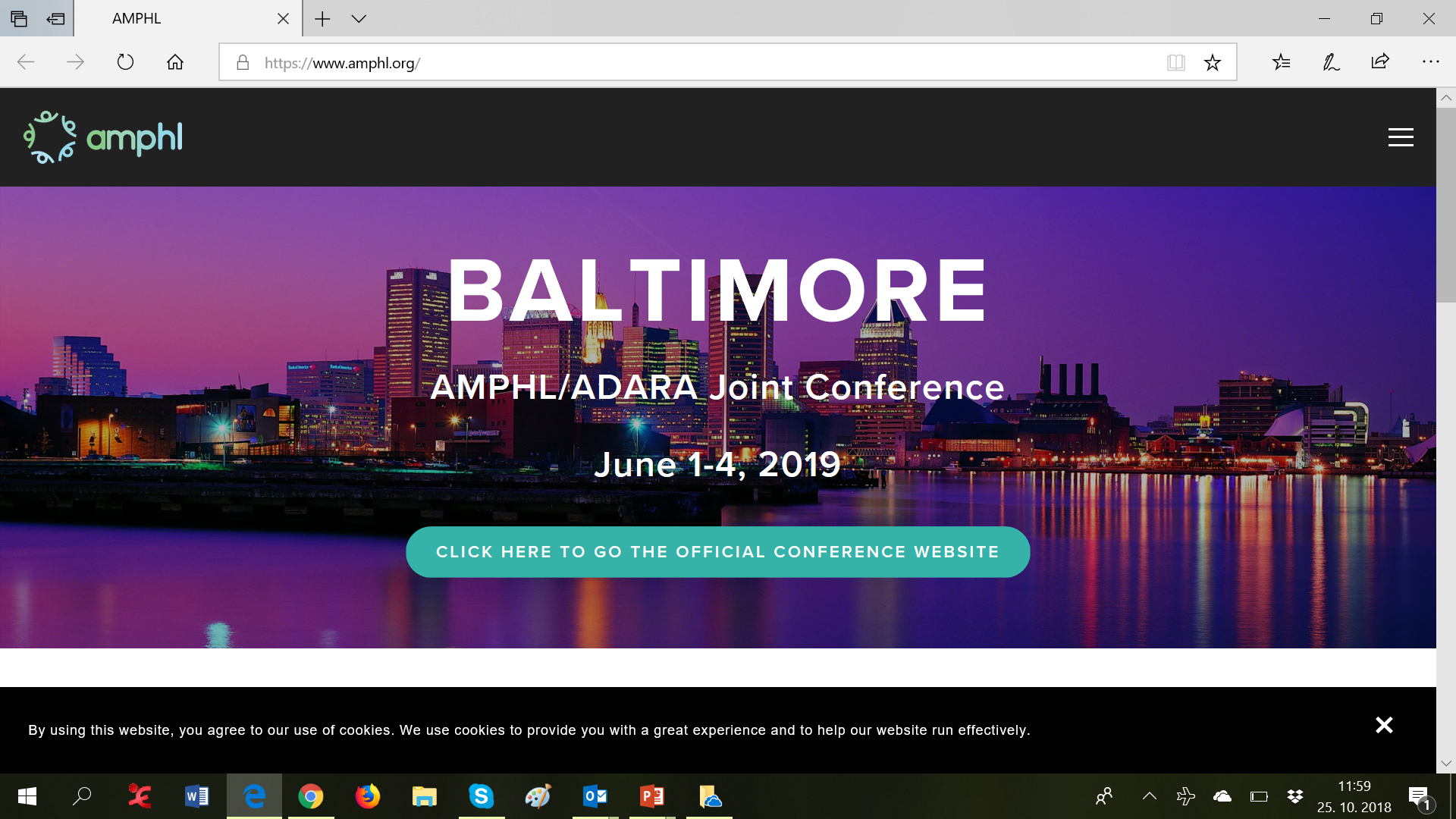 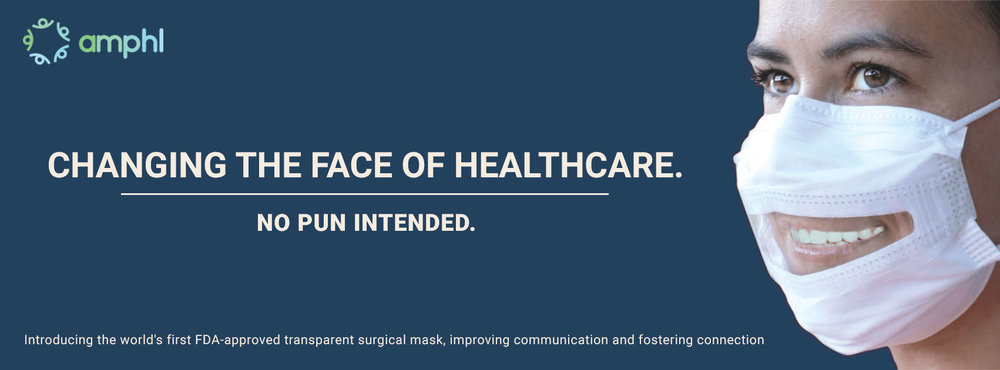 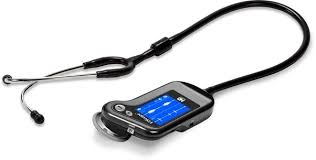 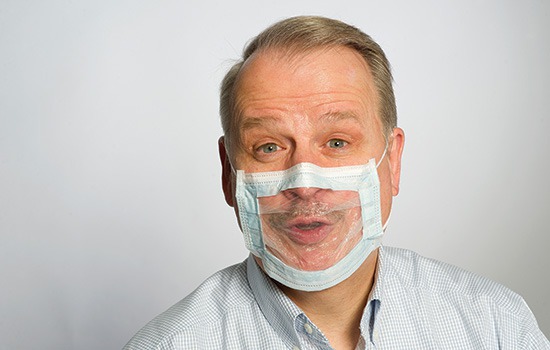 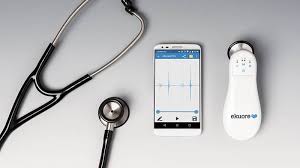 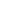 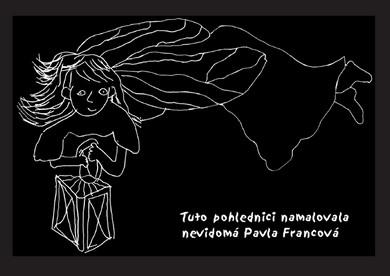 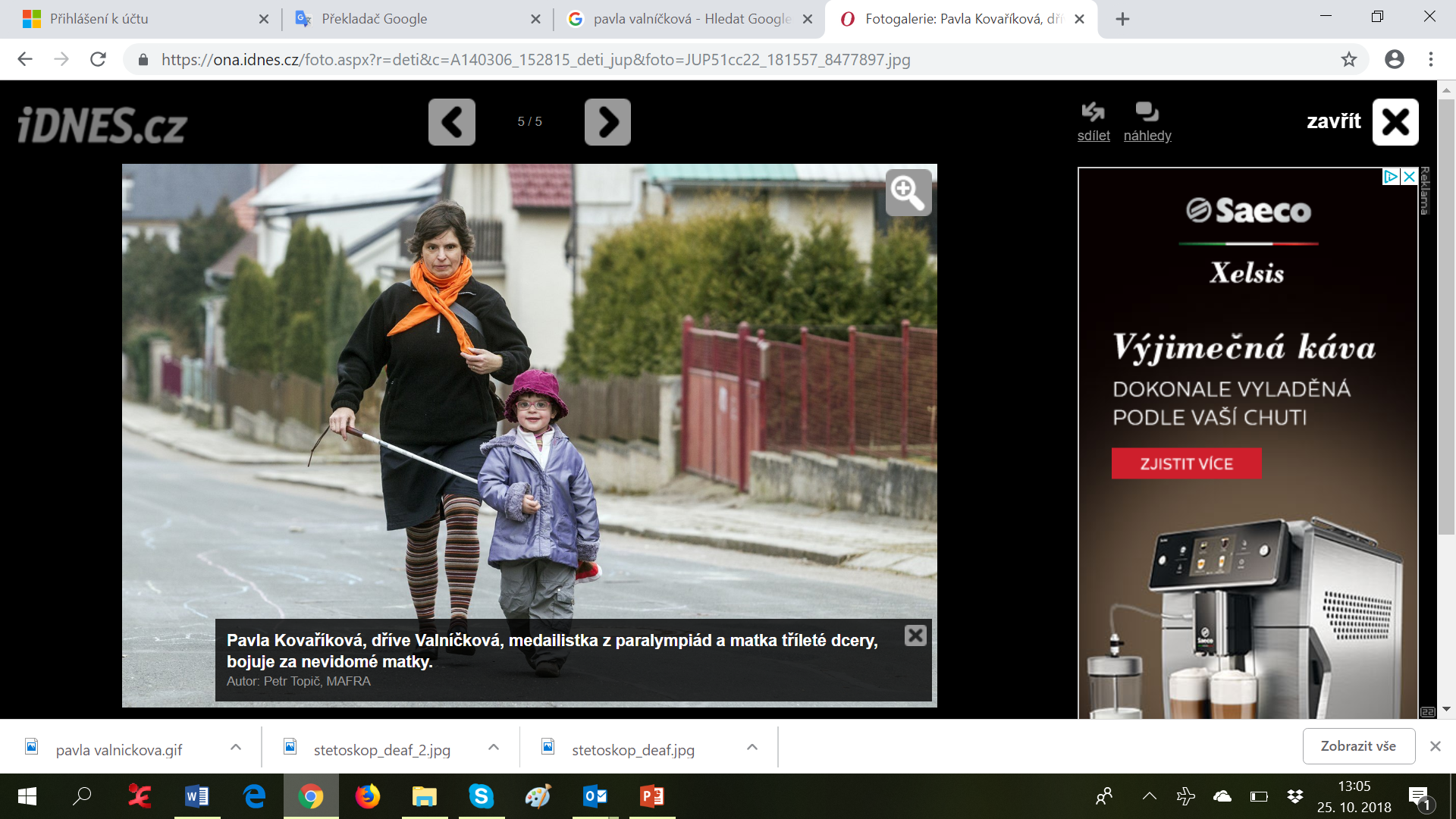 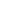 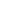 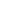 Já můžu říct, co mě potěšilo, s čím jsem se tam setkávala průběžně. Mně se velmi líbilo, bylo mi moc příjemné, že jsem lidi nezaskakovala svojí přítomností v různých situacích a v různých prostředích.
Takže například na té vysoké škole ten pohled na mě, jako na slepou studentku, byl naprosto pragmatický. Když jsem tam, přestože jsem byla třeba první nevidomá studentka na katedře, tak to brali naprosto jako věcně. Vyučující se se mnou jednoduše dokázali bavit o požadavcích konkrétních předmětů a o mých možnostech, jak ty požadavky budu naplňovat. Nikdy mně nenabízeli třeba, že bych písemnou zkoušku měla absolvovat ústně. Takže jim nepřipadalo, to co se u nás často děje, že slepota je samozřejmě vysvětlení toho, že člověk nebude psát. A tak jsem měla pocit takového skutečně plnohodnotného studia. A velmi partnerského přístupu z jejich strany. A to mě moc těšilo.
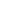 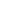 Maminko, Vaše miminko neslyší…
Až vyroste, bude třeba lékařem nebo lingvistou
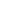 Děkuji za pozornost
andrea.hudakova@ff.cuni.cz